ESCENARIO DE RIESGO

IDENTIFICACIÓN DE PROBABLES LOCALIDADES AFECTADAS
(PRONÓSTICO DE PRECIPITACIONES 30/03/2017 (12:00 HORAS)
Mapa de exposición alta y muy alta por movimientos en masa
Según el Pronóstico de Lluvias
Mapa de exposición alta y muy alta por inundación Según el Pronóstico de Lluvias
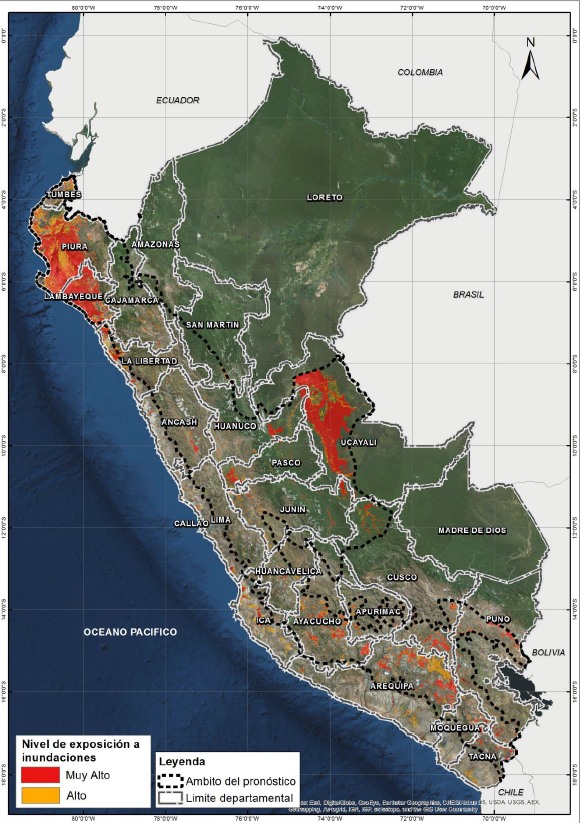 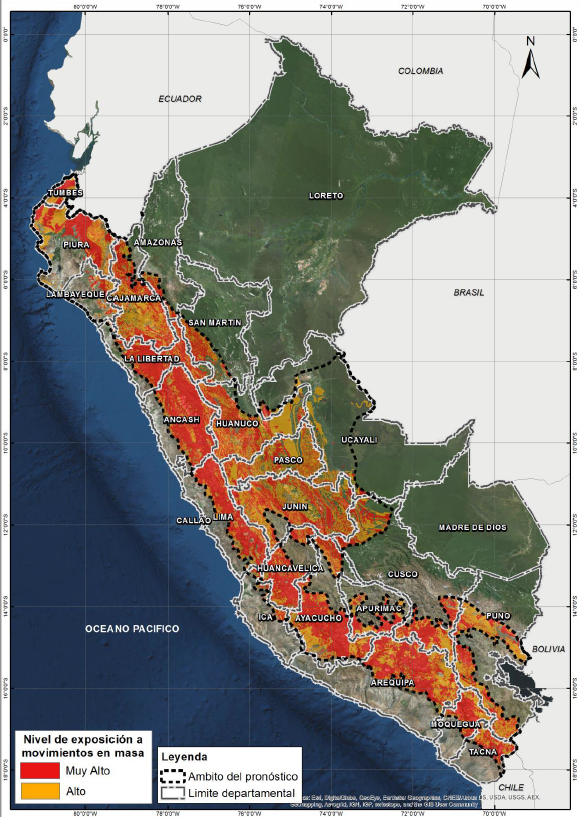 MTC
Interrupción de Vía
Tramo Piura-Tumbes
Sector: Cura-Mori
29/03/2017
434 Distritos
DISTRITOS EXPUESTOS A MOVIMIENTOS EN MASA
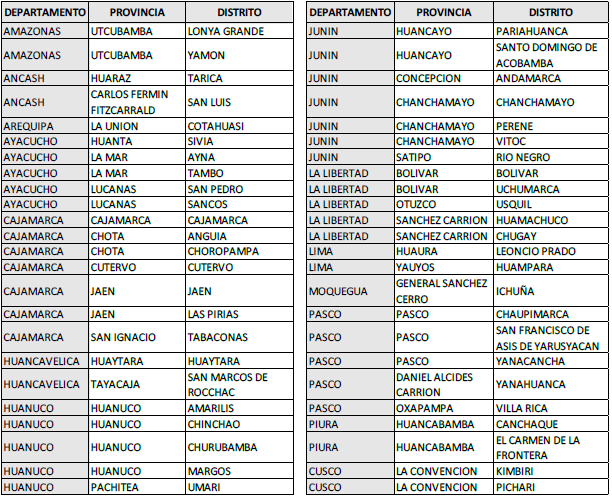 970 Distritos
DISTRITOS EXPUESTOS POR INUNDACIÓN
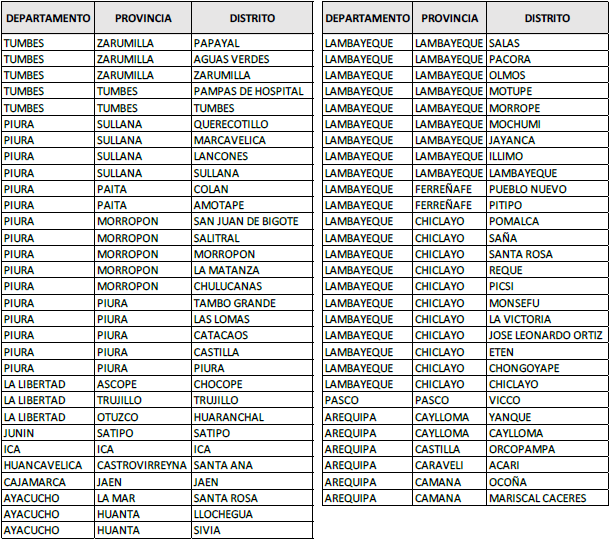 Elementos expuestos en Área de inundación
Rio Tumbes
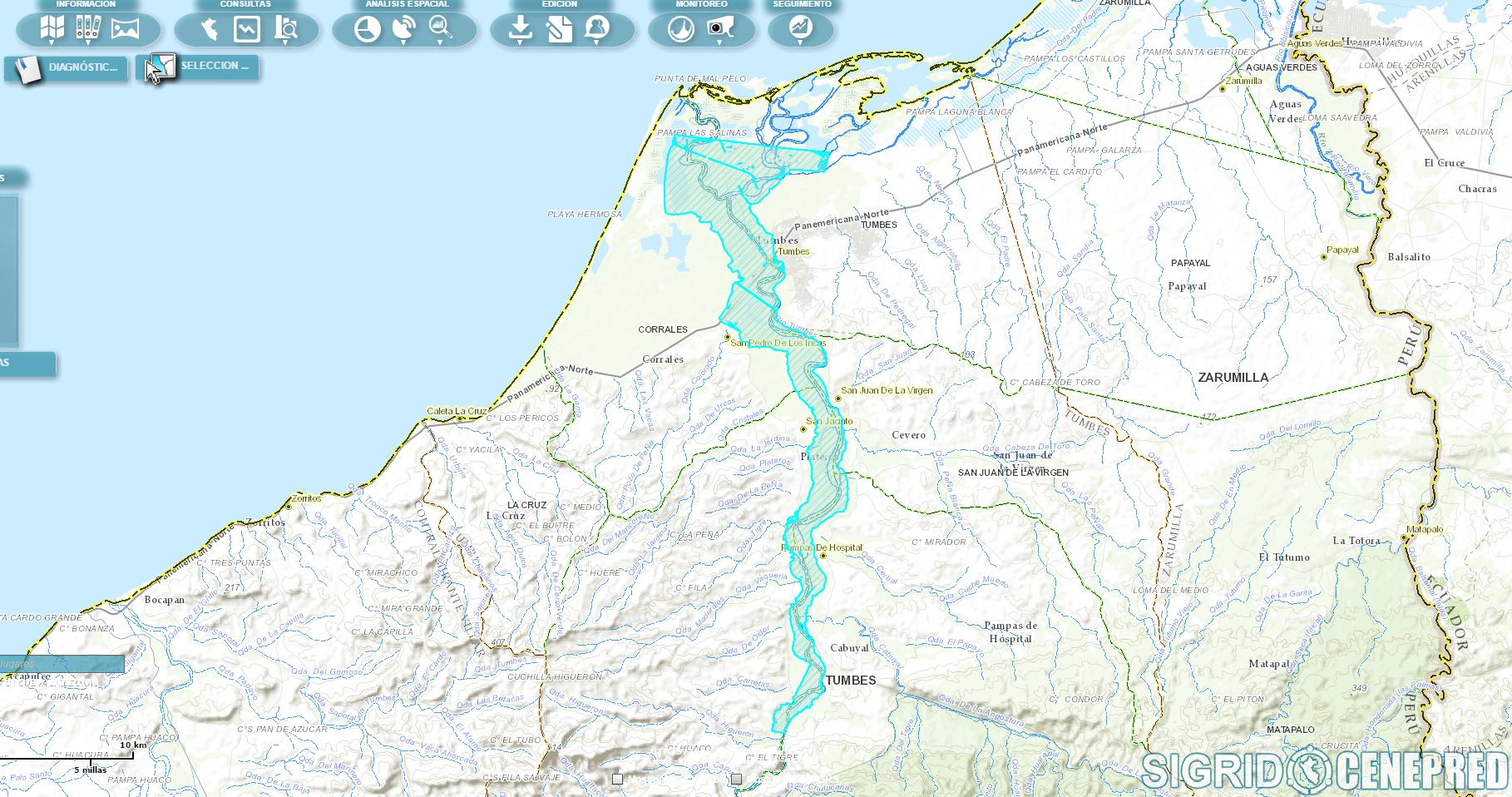 Area: 5,346 Has. 
Población: 10,638
Viviendas: 2,684
Instituciones educativas: 39
Elementos expuestos en Área de inundación
Rio Chira
Estos mapas se cambian conforme los escenarios, solo nivel 4.
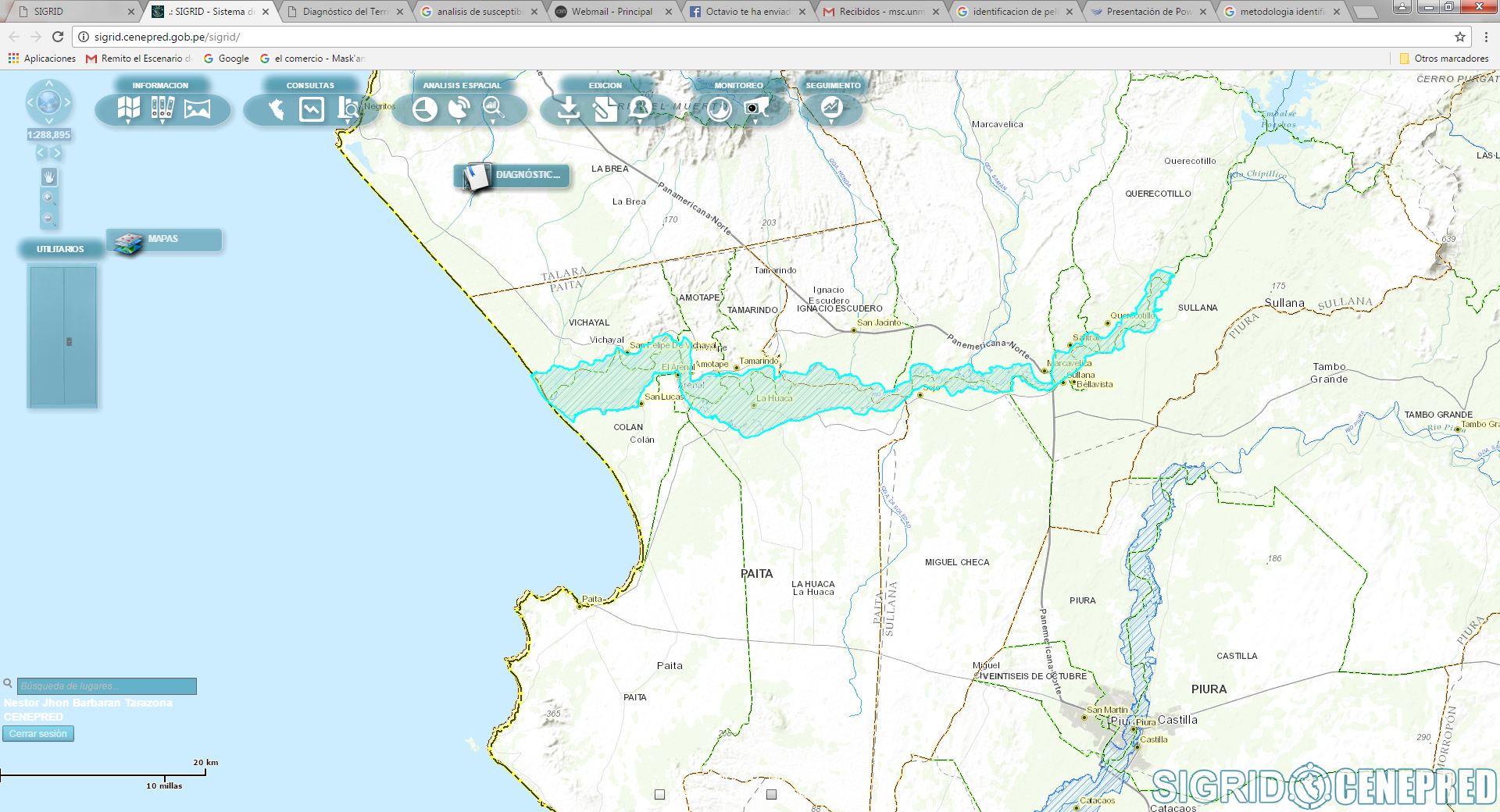 20,000 ha. aprox.
Población: 10,184
Viviendas: 2,543
Establecimientos de Salud: 5
Instituciones educativas: 24
Elementos expuestos en Área de inundación
Rio Piura
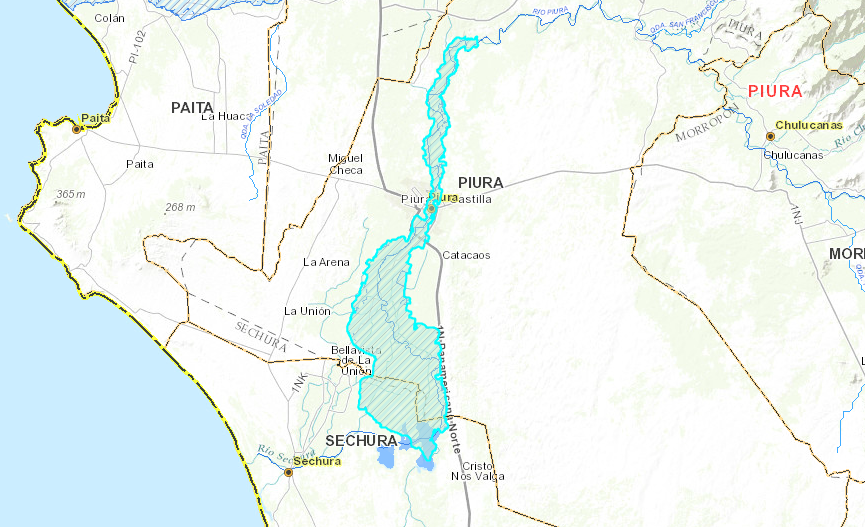 Área: 36,133 Has
Población: 163,788
Viviendas: 37,365
Establecimientos de Salud: 23 
Instituciones educativas: 289
Elementos expuestos en Área de inundación
Rio Jequetepeque
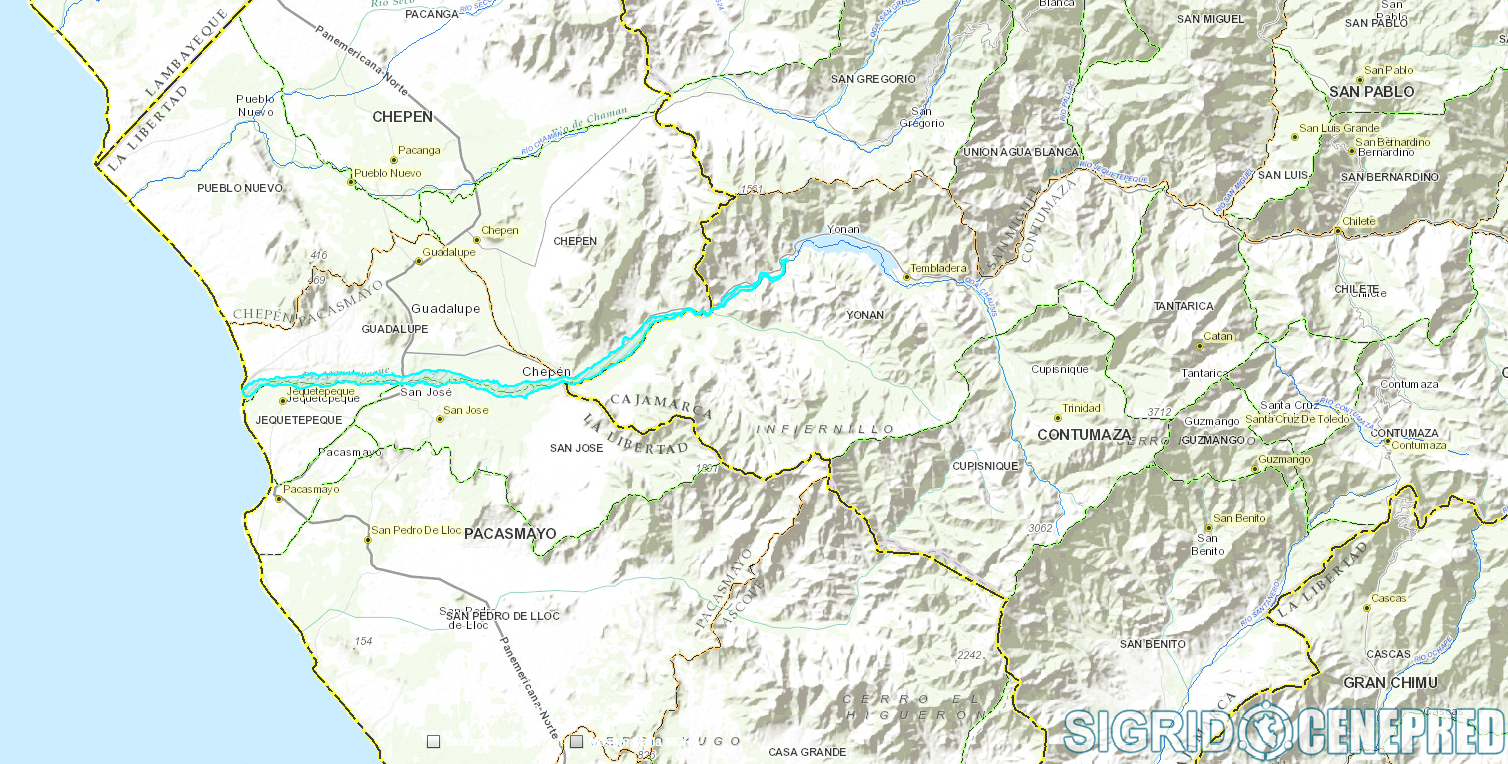 Área: 2,560 Has
Población: 387
Viviendas: 130
Consultas:
soporte-sigrid@cenepred.gob.pe